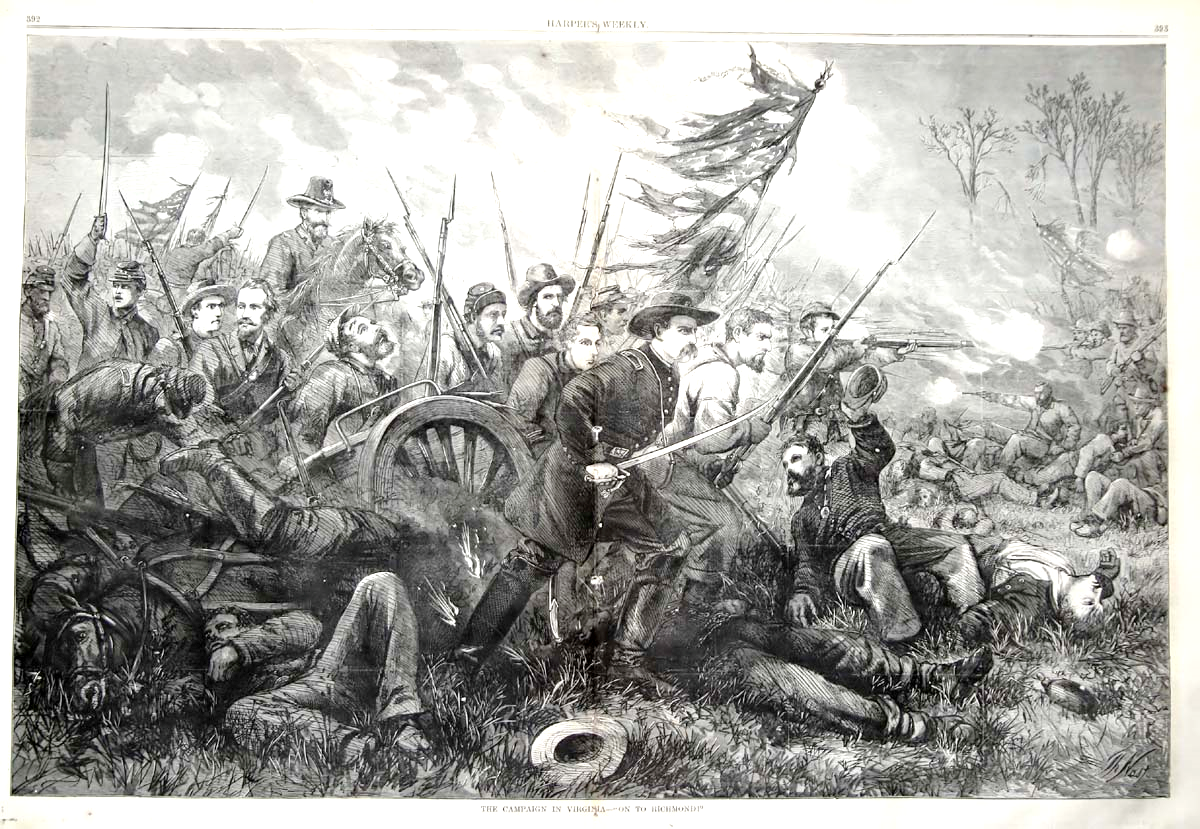 Just War
Key Question…

When is it right for Christians to fight in a war?
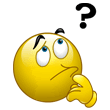 To begin…

Crossword.
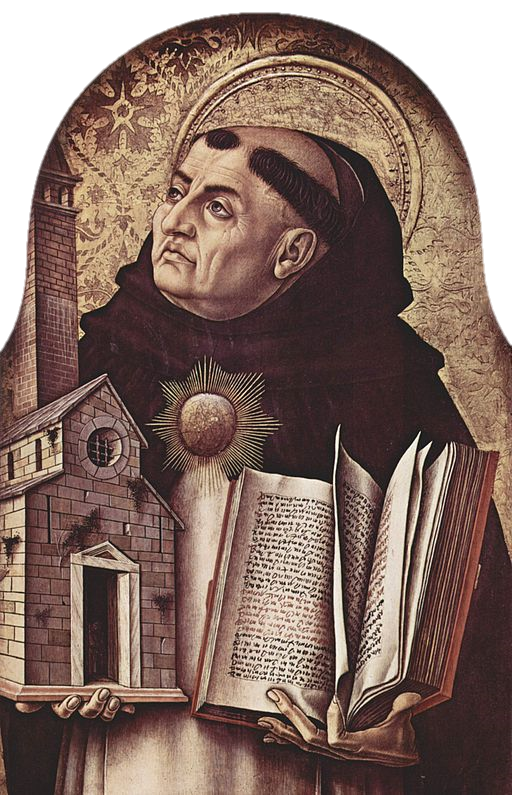 DLOs…

To know the criteria for a Just War.
To show links between the Just War criteria and examples of wars
To apply the Just War criteria to the Falklands Conflict.
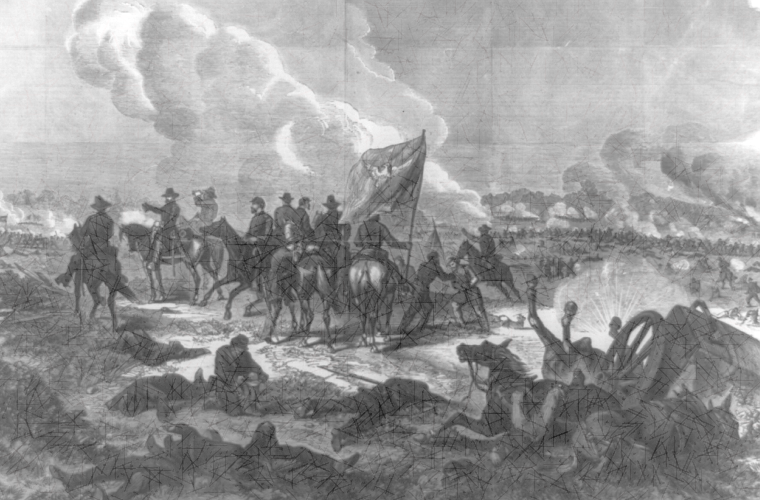 Just War
Note down…

Each of the criteria of a Just War. 
Explain each criteria and add examples.
Watch and Note down…

…some of the Geneva Conventions.
https://www.icrc.org/en/document/rules-war-nutshell
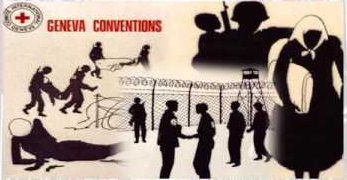 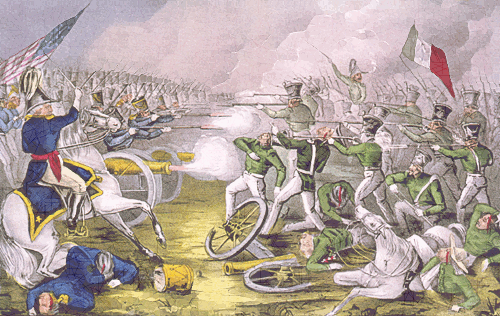 Just War
Explain …

Read about the Falklands Islands War.

Apply the Just War criteria to the Falklands War. Was it a Just War?